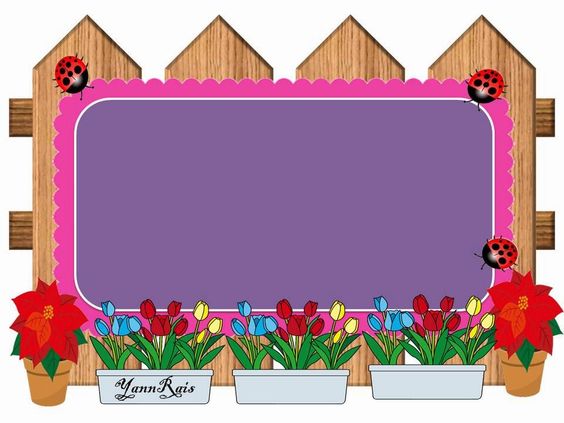 Bµi 130
o¨ng – o¨c
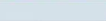 Bµi 130: o¨ng – o¨c
1. Lµm quen:
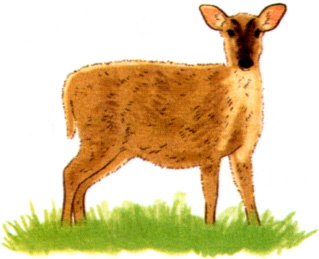 con ho½ng
Bµi 130: o¨ng – o¨c
1. Lµm quen
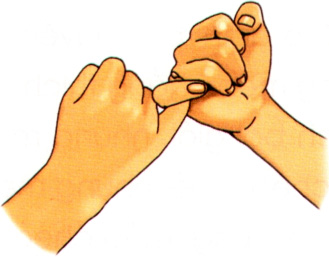 ngo¾c tay
2. T×m tõ ng÷ øng víi h×nh.
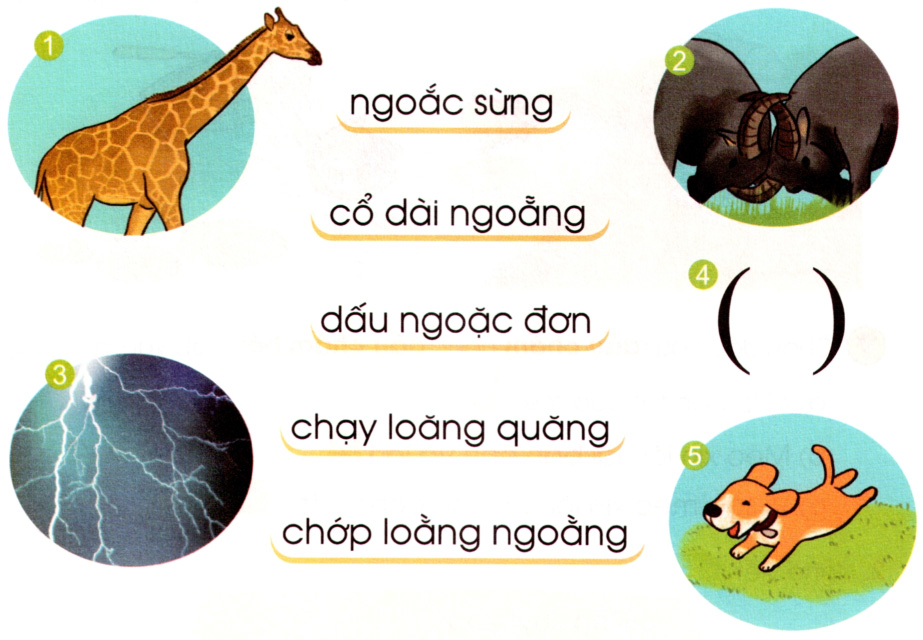 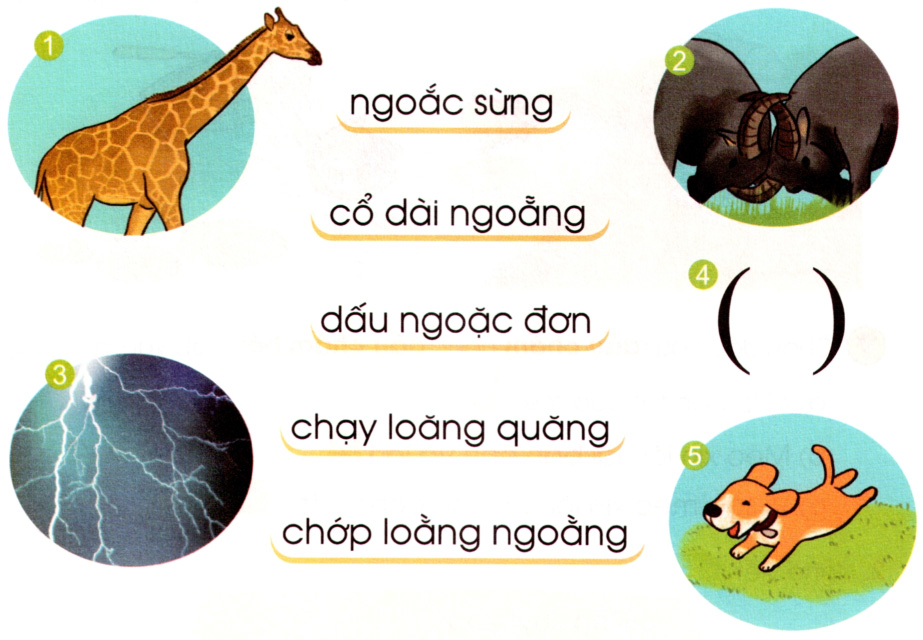 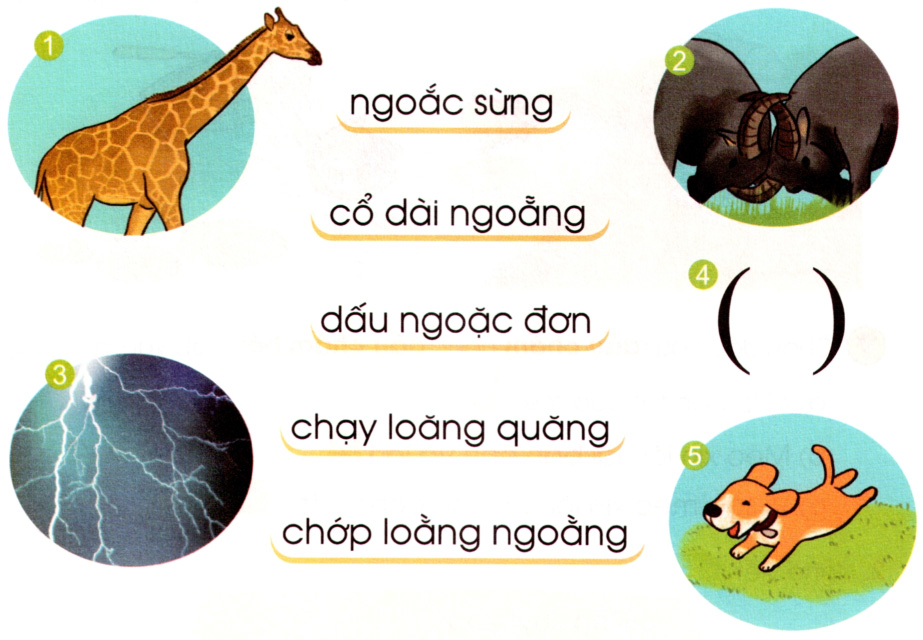 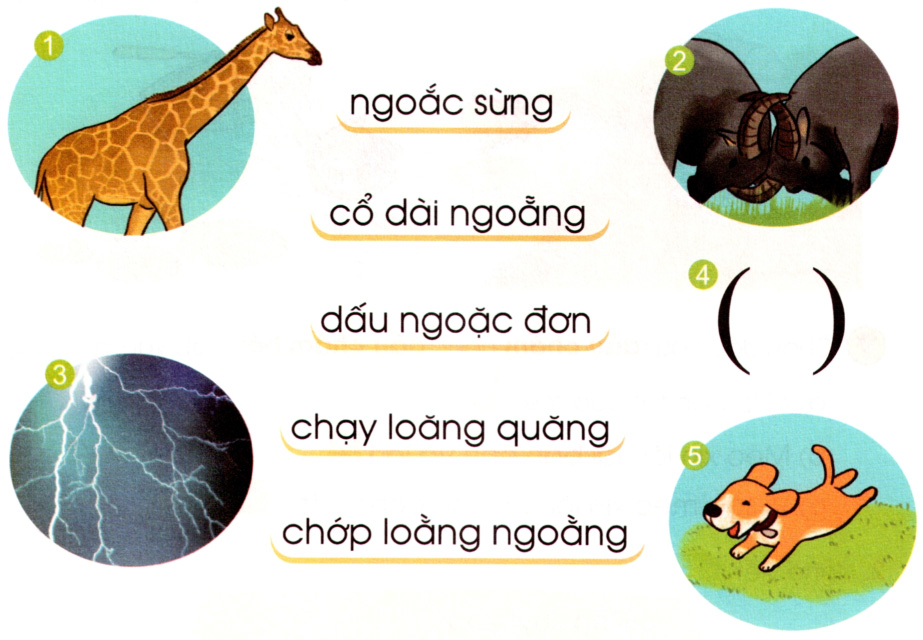 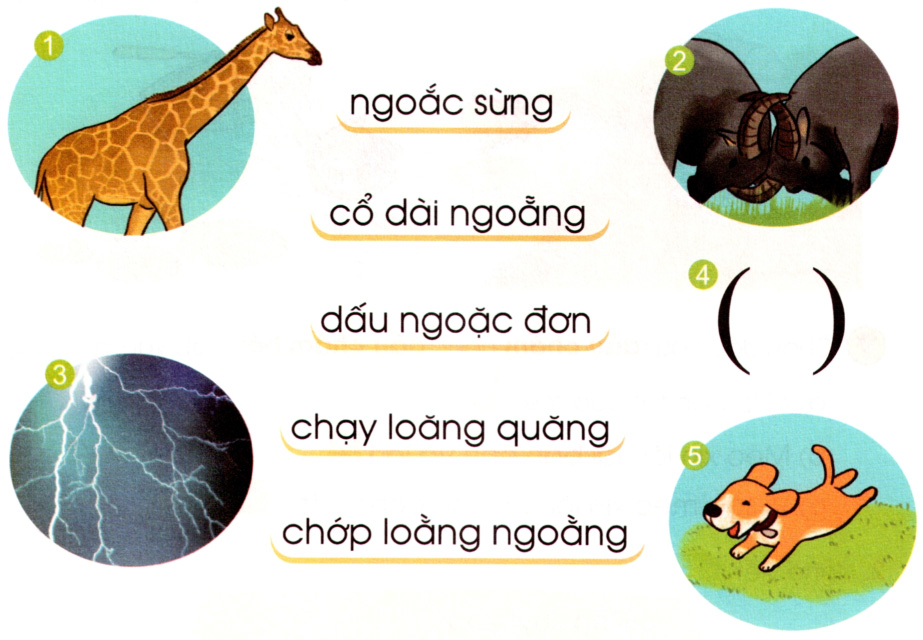 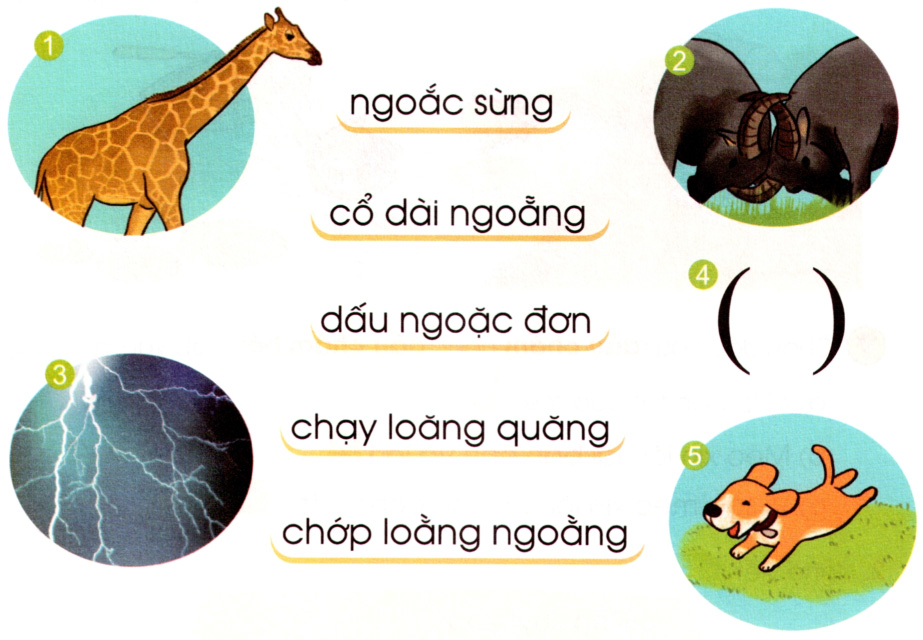 Ai can ®¶m
3. TËp ®äc:
Ba b¹n ch¬i trong s©n.
   Hoµng liÕn tho¾ng khoe khÈu sóng nhùa: Th¸ng vung thanh kiÕm gâ: “Tí ch¼ng sî g×”. TiÕn chưa kÞp nãi g× th× mét ®µn ngçng ®i vµo s©n. Chóng vư¬n cæ dµi ngo½ng, kªu “quµng qu¹c”, chói má vÒ phÝa trưíc như ®Þnh ®íp bän trÎ.
   Hoµng ngo¾c sóng vµo vai, bá ch¹y. Th¾ng nÊp sau lưng TiÕn. TiÕn nhÆt mét cµnh c©y, xua ngçng. §µn ngçng quay ®Çu ch¹y miÕt.
Theo Nhị Hà
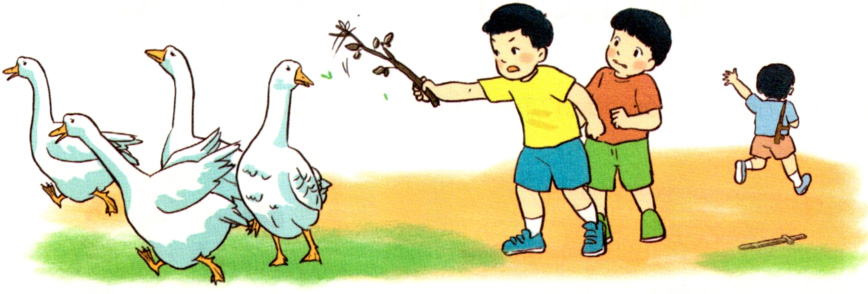 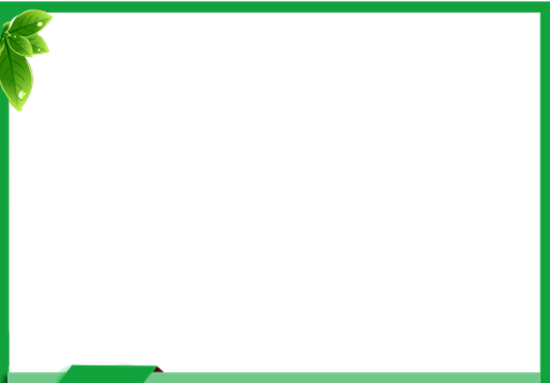 ThÊy ®µn ngçng xuÊt hiÖn ba b¹n lµm g×?
GhÐp ®óng?
1. NÊp sau l­ng TiÕn
a. Hoµng
2. NhÆt cµnh c©y, xua ngçng ®i
b. Th¾ng
3. Ngo¾c sóng vµo vai, bá ch¹y
c. TiÕn
4. TËp viÕt
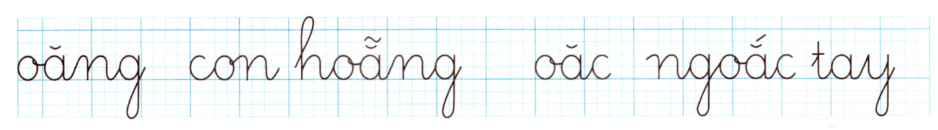 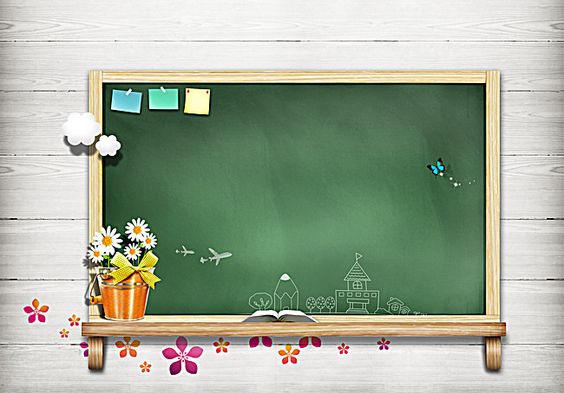 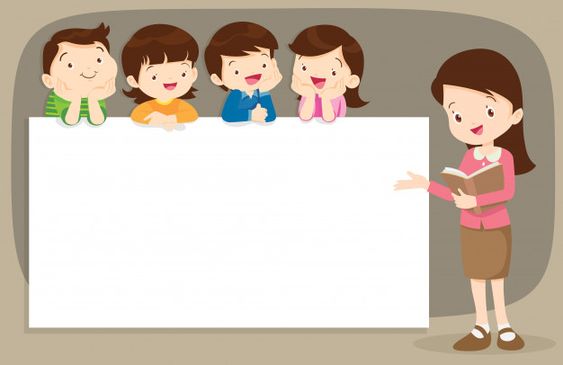 Em thÝch nh©n vËt nµo nhÊt?
V× sao?